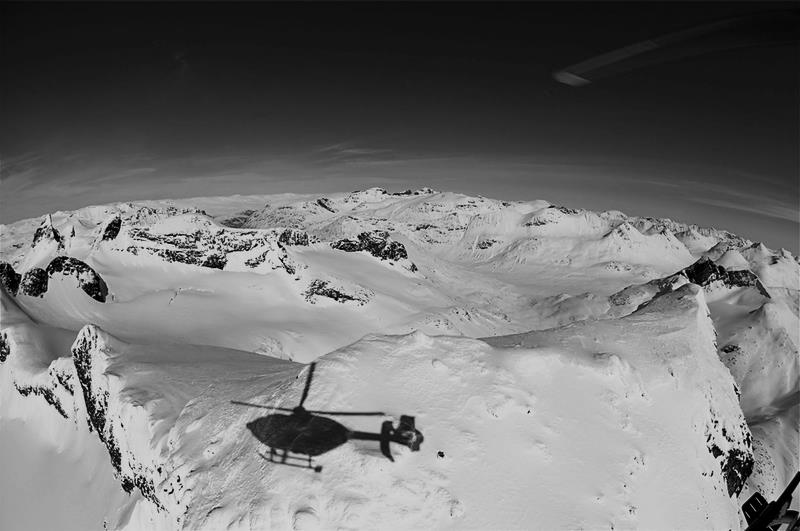 Quality measurement in physician-staffed EMS
Helge Haugland

PhD-student, Norwegian Air Ambulance Foundation
Anaesthesiologist, 330-squadron, Ørland, Norway
Quality in health care
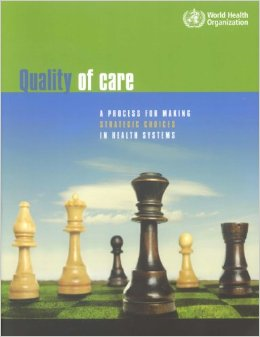 Institute of Medicine. Emergency Medical Services at a Crossroads. The National Academies Press, Washington DC, USA2006.
NCQA’s The Essential Guide to Health Care Quality, available at: http://www.ncqa.org/tabid/460/Default.asp
World Health Organization. Quality of care: a process for making strategic choices in health systems. 2006.
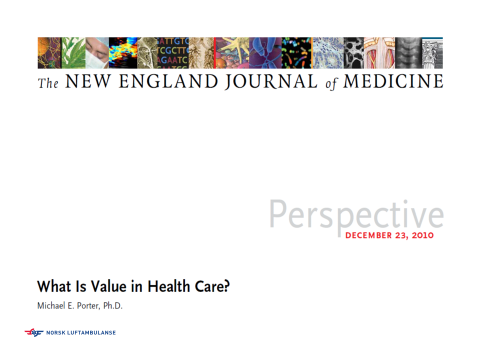 M.E. Porter “What is value in Health Care?” N Engl J Med 2010, 363(26):2477-2481.
Quality in physician-staffed EMS
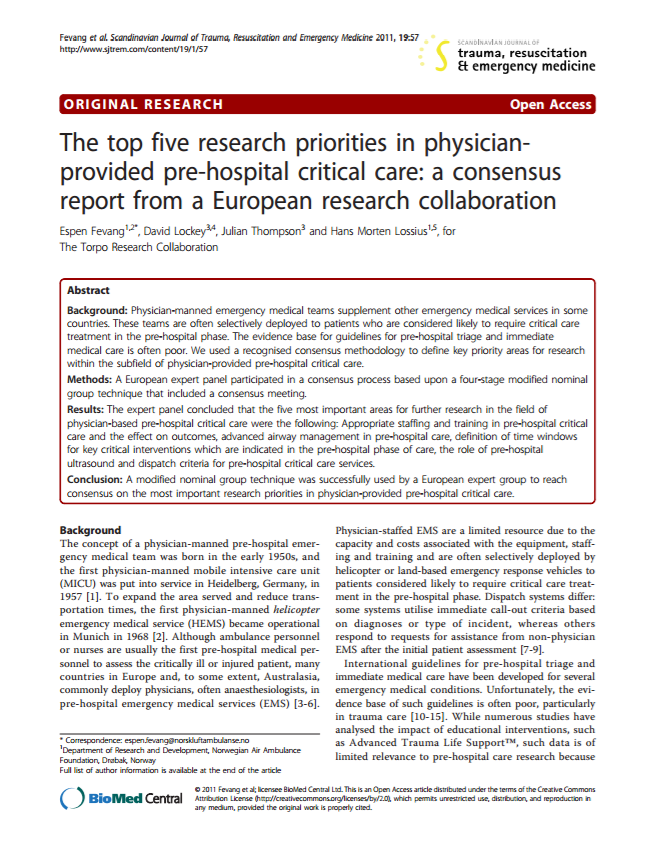 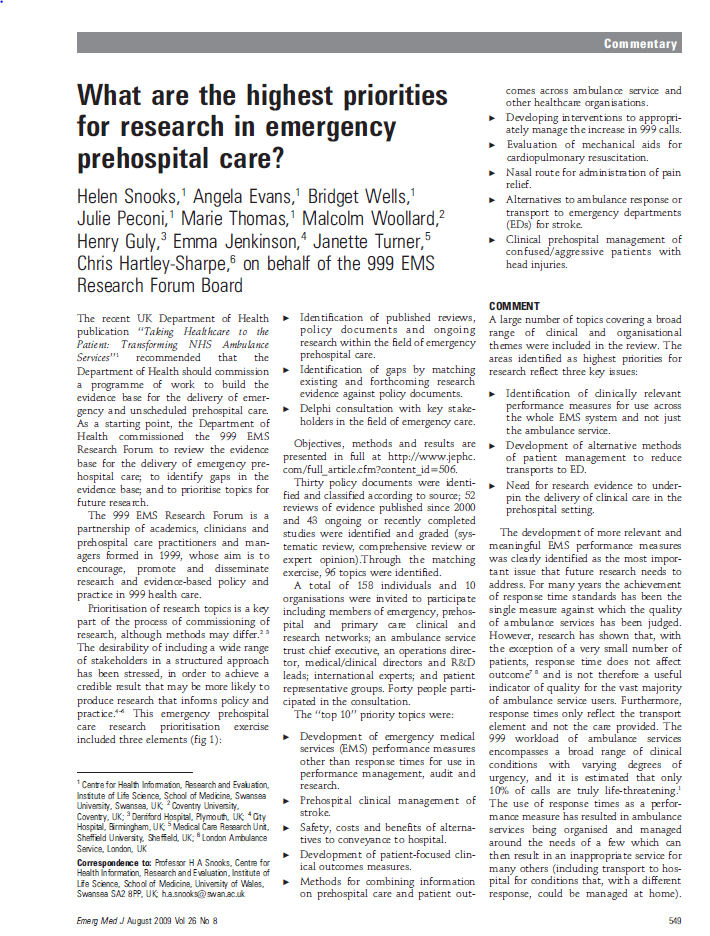 What is quality in physician-staffed EMS?
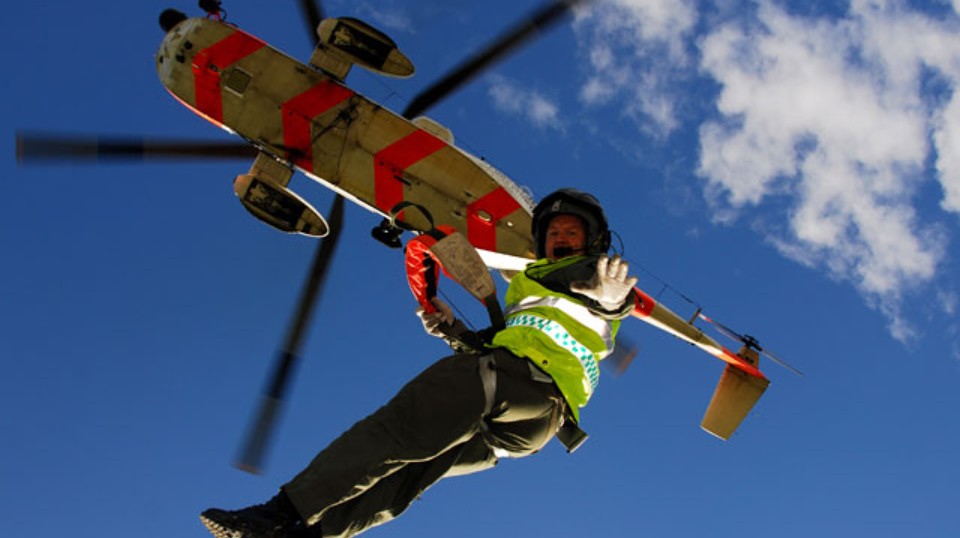 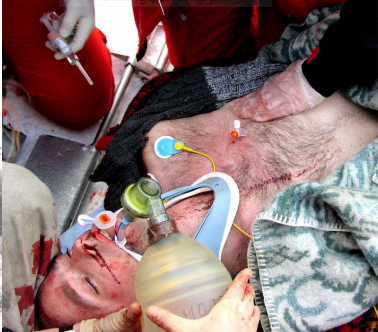 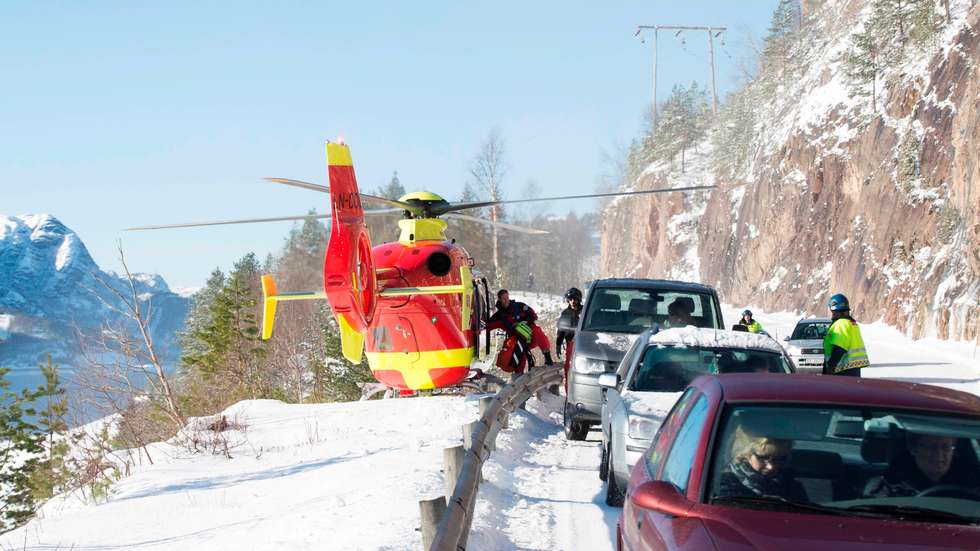 Quality for whom?
Maybe quality is more than time variables…?
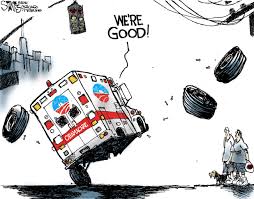 Measuring quality of restaurantsQuality indicator: Time from placing your order until dinner is served
Loser: 30 min
Winner: 2 min
How should we measure quality in physician-staffed EMS?
The six quality dimensions in health care

Institute of Medicine, 2001
How should we measure quality in physician-staffed EMS?
By using the correct «tools» for quality measurement.
“Far better an approximate answer to the right question, which is often vague, than an exact answer to the wrong question, which can always be made precise.”
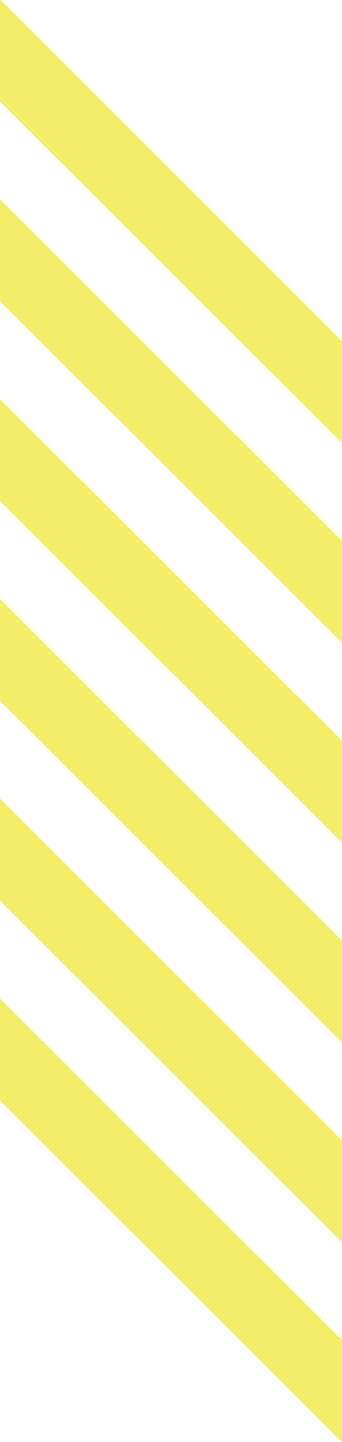 Quality measurement: challenges
Hard clinical endpoints matters the most, but are not optimal quality indicators.
Quality indicators must reflect different quality in our work.  
What a quality indicator measures, must occur with a certain frequency. 
Quality measurement must be so simple that it can be included as a part of everyday registration. 
Quality measurement must be so detailed that it can tell us something about the quality of the work.  
The total quality can not be covered by one quality indicator alone.
Who is in?
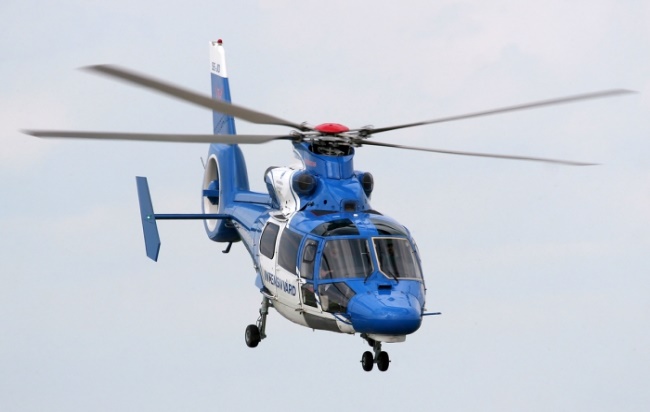 Finland:
Vantaa	
Turku
Tampere
Oulu
Kuopio
Denmark:
Skive
Billund
Ringsted
Sweden:
Uppsala
Karlstad
Norway:
Trondheim
Stavanger
Arendal
Ørland
Lørenskog
Rygge
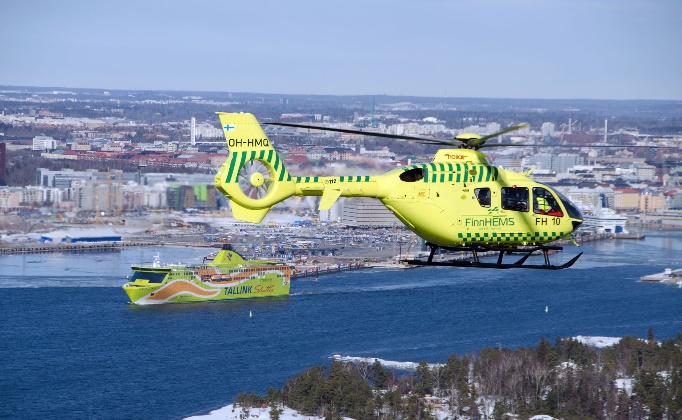 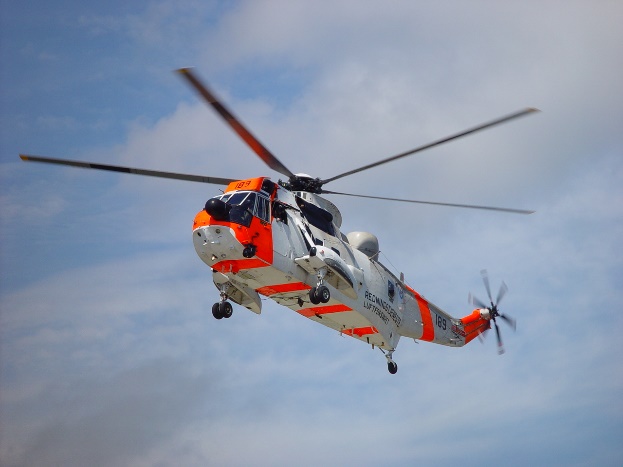 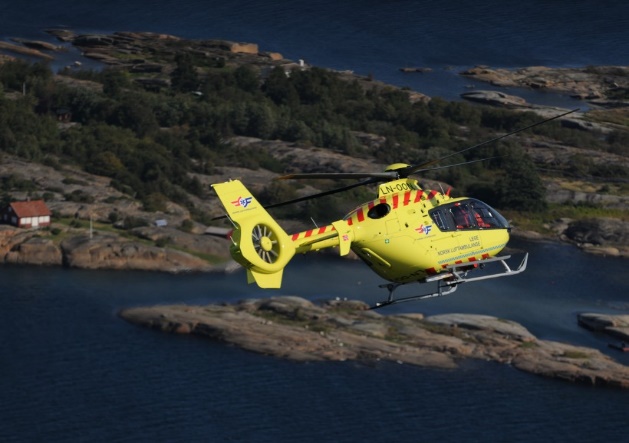 Measurement for 
judgement
Measurement for improvement
Thanks for your attention.